GCOS 244 (2022) Action F5
The overall aim here is to develop an integrated operational global greenhouse gas monitoring infrastructure. The first steps are: 
Design and start to implement a comprehensive global set of surface-based observations of CO2, CH4 and N2O concentrations routinely exchanged in near real time suitable for monitoring GHG fluxes.
Design a constellation of operational satellites to provide near-real time global coverage of CO2 and CH4 column observations (and profiles to the extent possible). 
Identify a set of global modelling centres that could assimilate surface and satellite-based observations to generate flux estimates. 
Improve and coordinate measurements of relevant ECVs at anthropogenic emissions hotspots (large cities, powerplants) to support emission monitoring and the validation of tropospheric measurements by satellites.
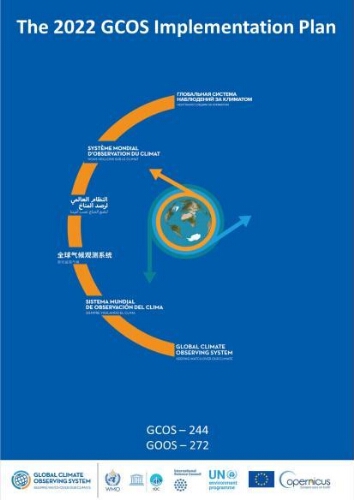 Means of assessing progress
Expanded observations of GHGs, ozone and aerosol precursors, aerosols and aerosol profiles near hotspots.
Designs and plans for in situ and satellite observations. 
Identification of global monitoring centres that run global Chemistry Transport Models. 
 
Improved satellite retrievals in the presence of varying aerosol loadings in urban and hotspot conditions. Improved uncertainty quantification of GHG retrievals in the presence of aerosols; 
Number of emission detection studies using in situ and satellite data near hot spots.
GCOS 245 (2022) Requirements
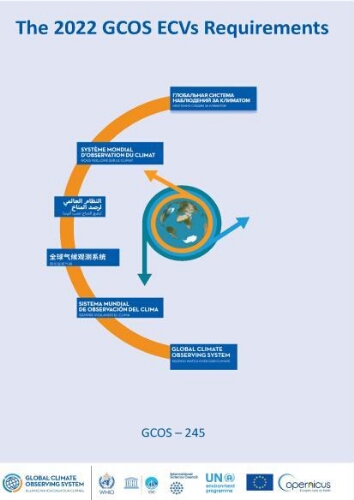 10.1.5 ECV Product: Total Estimated Fluxes by Coupled Data Assimilation/ Models with Observed Atmospheric Composition – National 
10.1.6 ECV Product: Total Estimated Fluxes by Coupled Data Assimilation/ Models with Observed Atmospheric Composition – Continental
10.1.8 ECV Product: High-Resolution Footprint Around Point Sources
https://database.eohandbook.com/ghg/
John’s comments
Stake 1: Known systems that are either in development or becoming operational: COCO2 (Richard Engelen), NASA Earth Information System (Lesley Ott / Kevin Bowman), MARS (MethaneSat). 
Stake 2: We should specify modelling / inventory groups we should engage and arrange meetings (e.g. EDGAR, GEIA?)
Stake 3: CEOS representatives have signed up for various IMEO WGs to address their needs
Stake 4: CEOS representatives are part of the Implementation SG to address their needs and coordinate CEOS efforts